А.А. Губанова, учитель информатики и ИКТ ОЧУ «Газпром школа», г.Москва
Моделирование корреляционных зависимостей
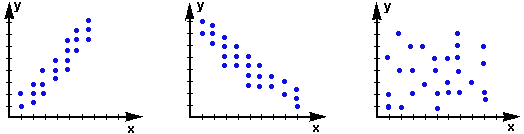 Где будет следующая точка?
Функциональная зависимость
Корреляция (Correlation)
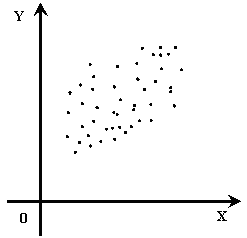 Корреляционная зависимость
– это зависимость между величинами, каждая из которых подвергается неконтролируемому разбросу.
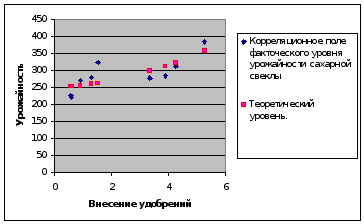 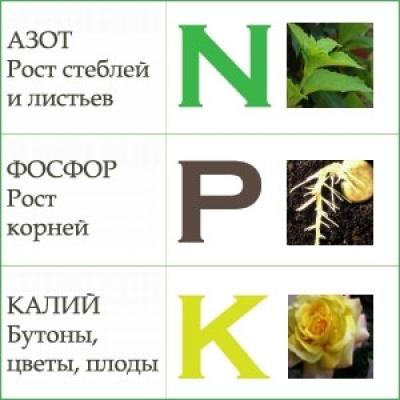 Примеры корреляционной зависимости
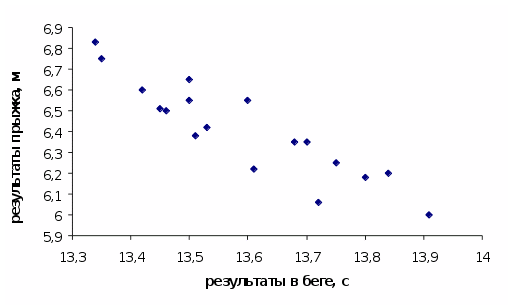 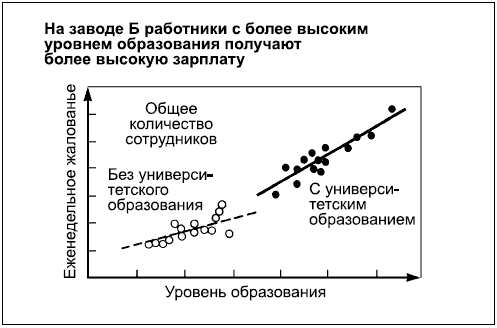 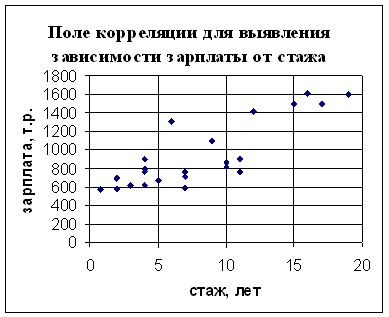 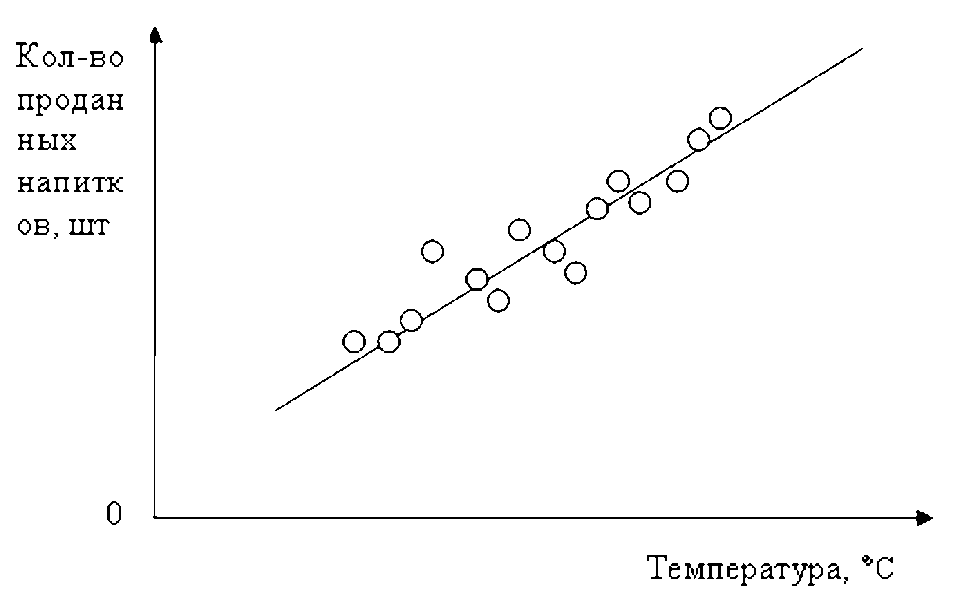 Задачи моделирования корреляционной зависимости
Оказывает ли фактор В какое-либо заметное постоянное влияние на фактор А?
Какие из факторов оказывают наибольшее влияние на фактор А?
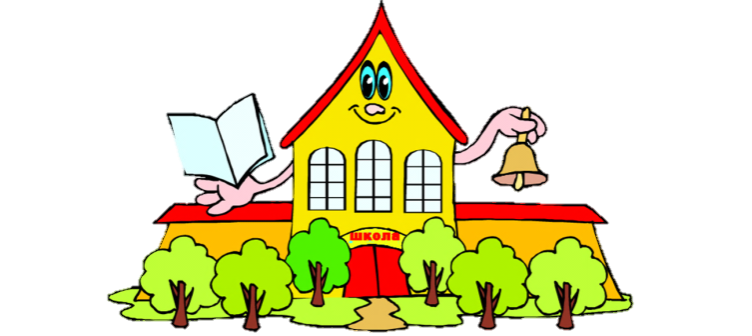 Задание 2. Система «Школа»
А – средняя успеваемость учащихся школы
В – финансовые расходы  школы на хозяйственные нужды
С – обеспеченность школы учебными пособиями
D – обеспеченность школы компьютерами
?
?
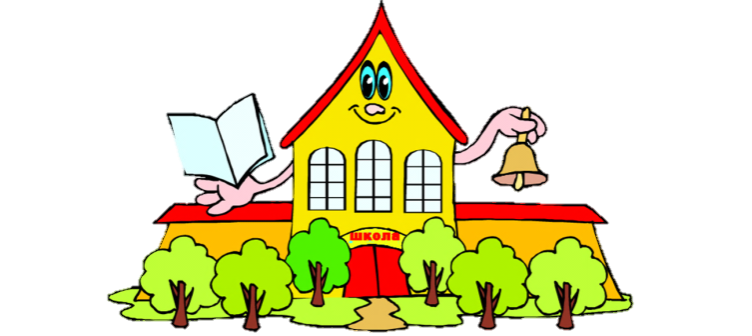 Задание 2. Задача 1.
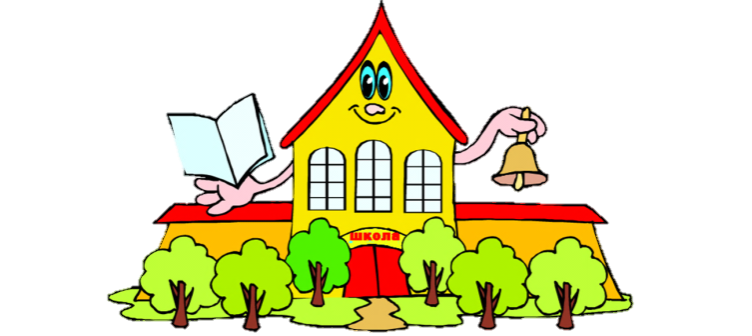 Задание 2. Задача 2.
Коэффициент корреляции
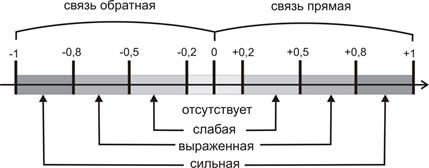 Как понимать это число?
Если  ρ>0, то увеличение   х  приводит к увеличению у.
Если  ρ<0, то увеличение   х  приводит к уменьшению у.
Если  ρ≈0, то зависимость отсутствует.
Если │ρ│ = 1, то это линейная зависимость у=ax+b.
Как интерпретировать значение ρ?
Степень корреляции
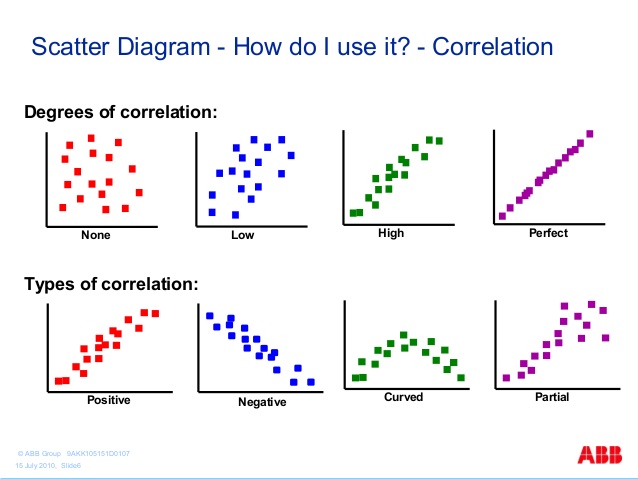 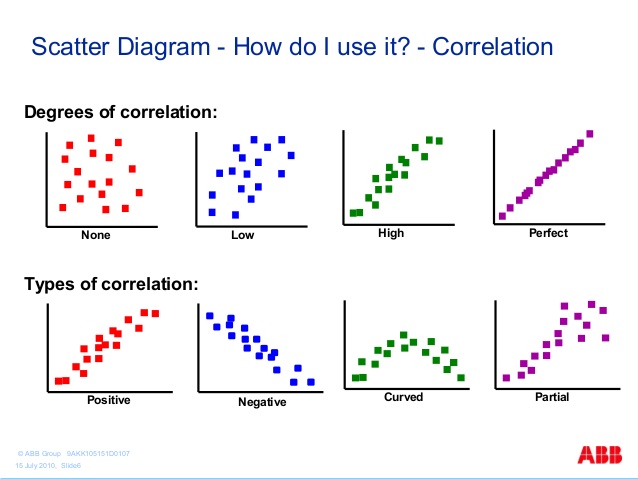 Отсутствует	      Слабая	                 Сильная	                        Идеальная
Тип корреляции
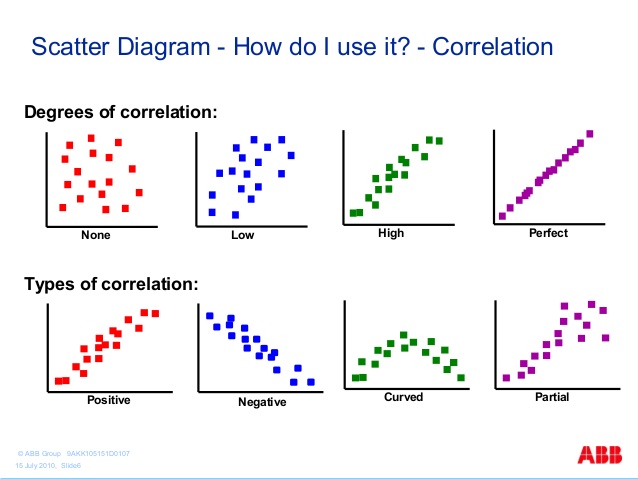 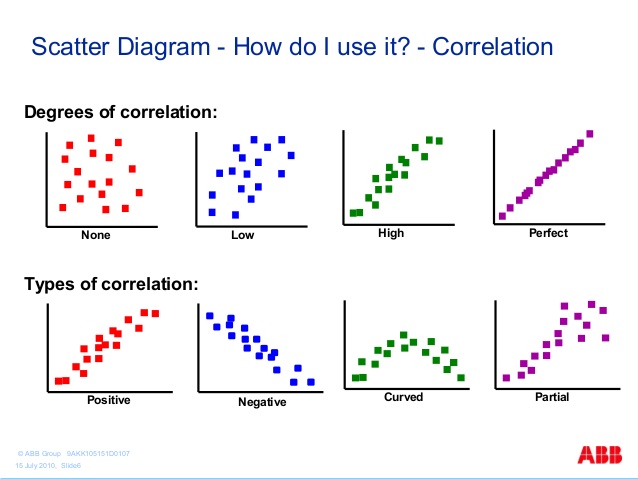 Прямая		      Обратная	                 Криволинейная          Частичная
Расчет коэффициента корреляции в Excel
1. Ввод двух диапазонов данных.
2. Выделение двух диапазонов.
3. Ввод функции КОРРЕЛ(диапазон 1, диапазон 2)
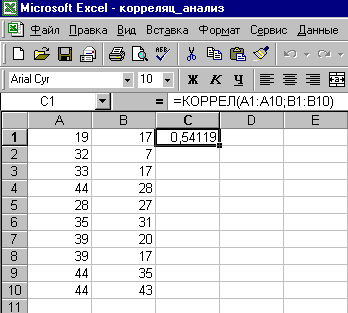 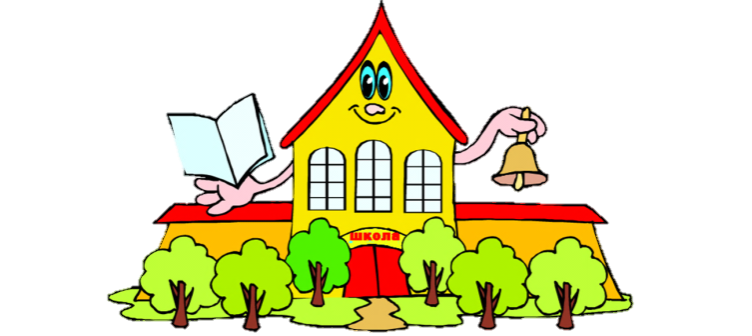 Задание 2. Задача 1.
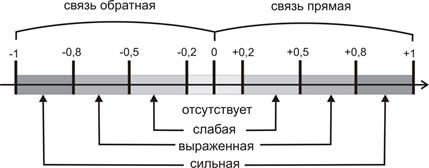 ρ=0,500273843
Выраженная прямая связь!
Следовательно, фактор «Затраты» оказывает заметное влияние на фактор «Успеваемость».
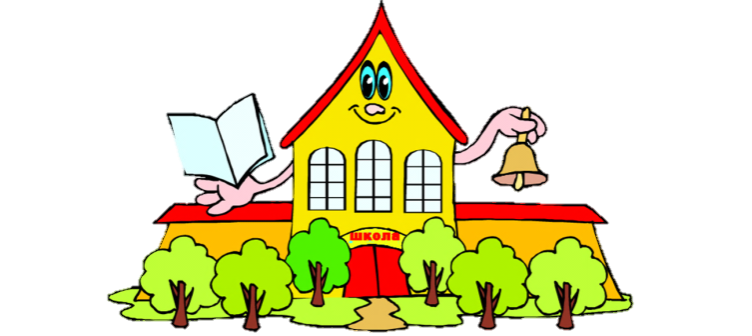 Задание 2. Задача 2.
ρ=0,780931217
ρ=0,572465336
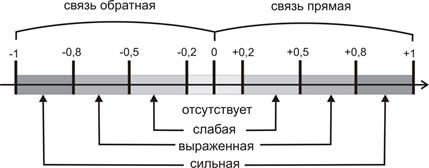 Выраженная прямая связь в обоих случаях.
Следовательно, оба фактора оказывает заметное влияние на фактор «Успеваемость». Но более сильная корреляция со средним баллом наблюдается у фактора «Обеспеченность учебниками».
Все ли понятно?
Вводим данные по двум величинам
Строим точечную диаграмму
Выдвигаем гипотезу о наличии линейной связи
Рассчитываем коэффициент корреляции
Подтверждаем/опровергаем гипотезу
Задание 3. Самостоятельная работа
Что нужно сделать?
Построить точечную диаграмму. 
На основании точечной диаграммы сформулировать гипотезу о наличии линейной корреляции между величинами.
Найти коэффициент корреляции.
Определить вид и степень корреляции.
Опровергнуть или подтвердить гипотезу.
Верный ответ: 01101
Проверь себя:
Корреляционная зависимость  – это функциональная зависимость между величинами.
Раздел математической статистики, который исследует корреляционные зависимости, называется корреляционным анализом.
Коэффициент корреляции ρ характеризует степень взаимосвязи двух переменных между собой. 
Коэффициент корреляции ρ может изменяться в пределах от 0 до +1.
Если связь между величинами слабая, то коэффициент корреляции близок к нулю.
Система основных понятий
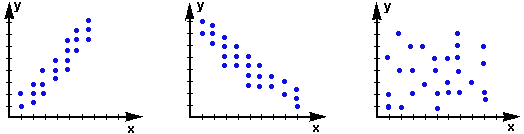